NORSKO
Nejdůležitější jména po roce 1945
THORBJØRN  EGNER (1912 – 1990)
Karius og Baktus 1949
Klatremus og andre dyrene i Hakkebakkeskogen 1953
Folk og røvere i Kardemomme by 1955

Dukketeater, dukkefilm, plater, radio: BARNETIMEN
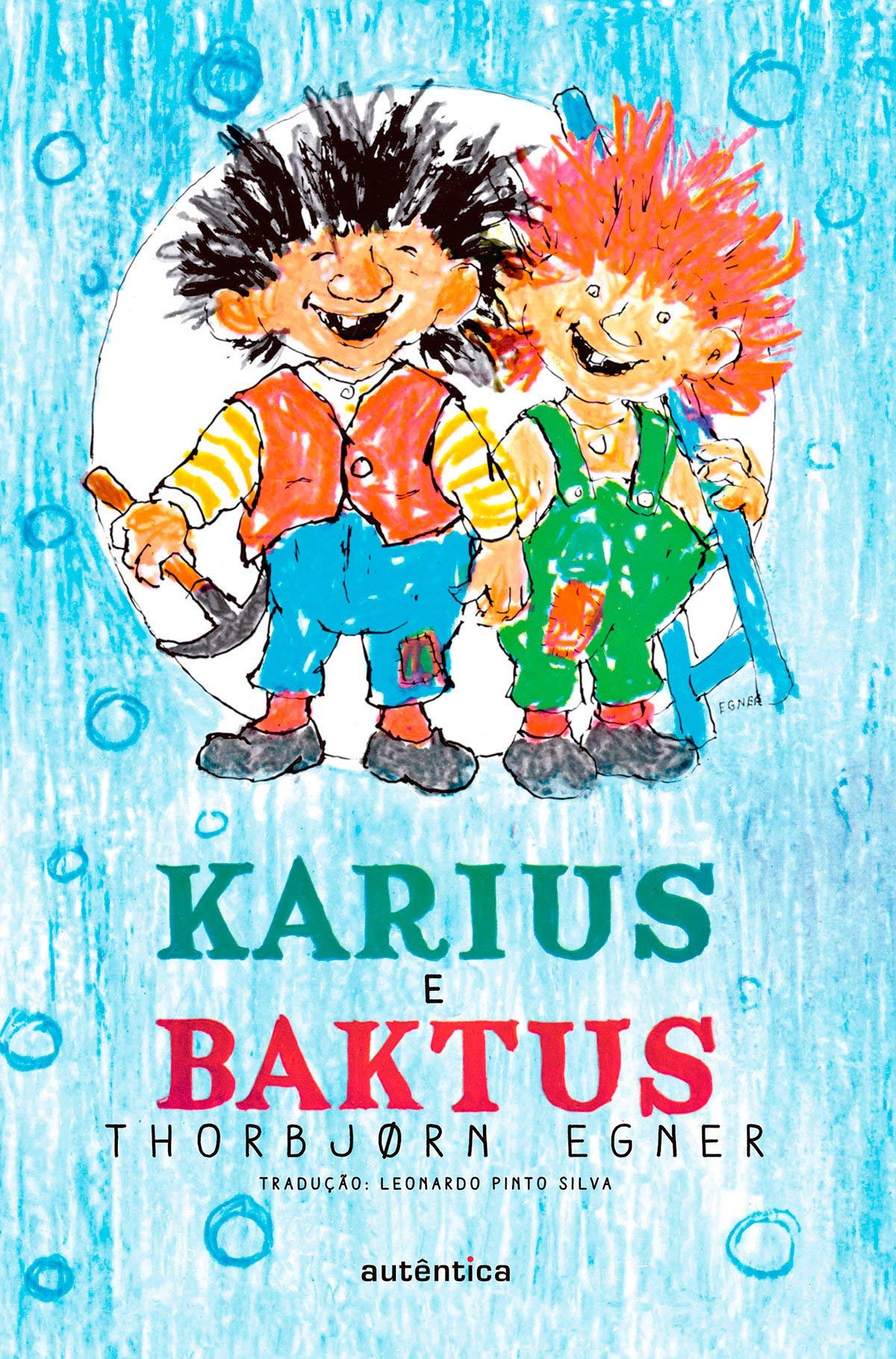 De tre store
Anne-Cath Vestly
Alf Prøysen:  Kjerringa som ble så lita ei teskje 1957……..
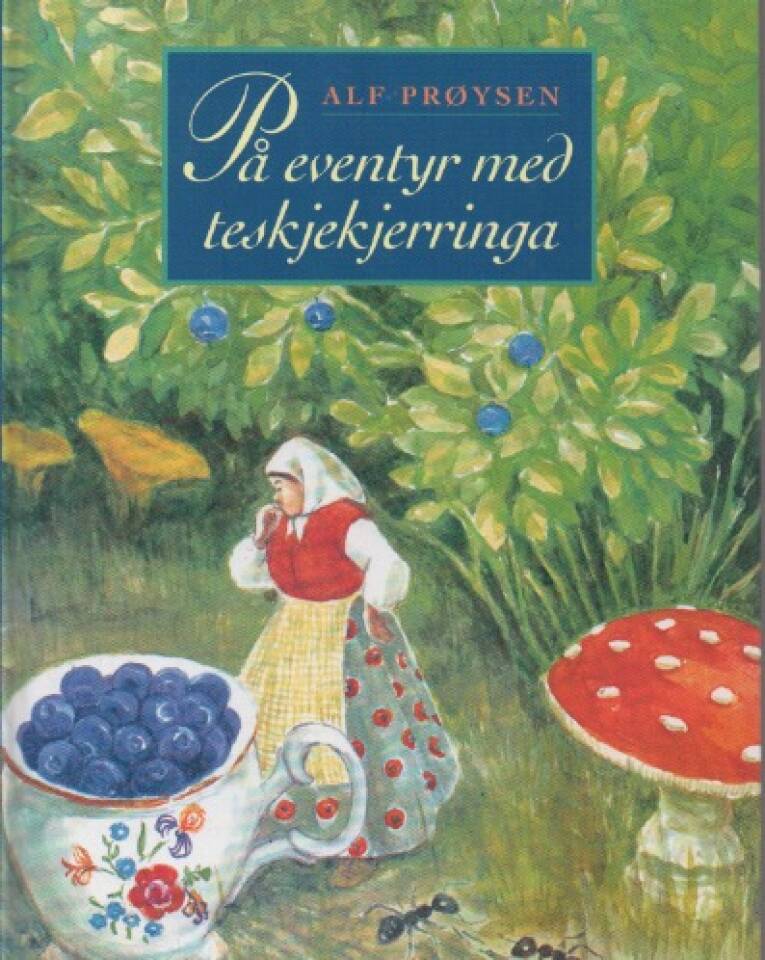 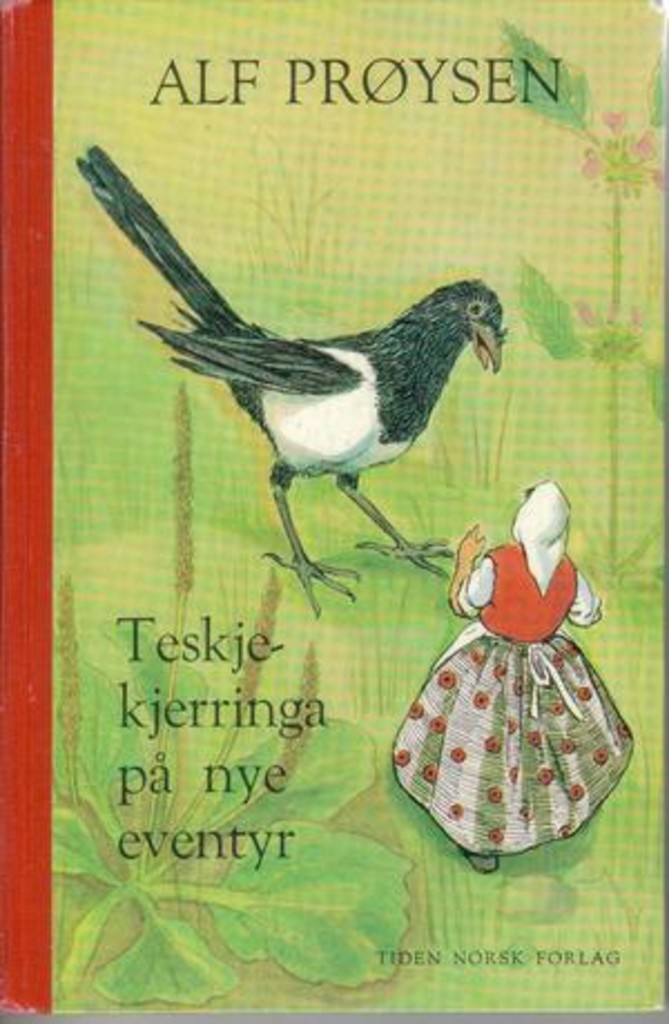 Tor Åge Bringsværd nar 1939
Sci-fi povídky a rozhlasové hry 

Převyprávění pověstí (Minotauros)

Série pro mládež Gobi (Džingischán)
Jostein Gaarder nar 1952
Sofies verden. En roman om filosofiens historie (1992)

Kabalmysteriet (1990)
žánry
Ilustrovaná knížka 
X 
Obrázková knížka


Svein Nyhus
odkazy
Bamsesang Prøysen
https://www.youtube.com/watch?v=Pk3hl4eMWII
 
Hakkebakkeskogen
https://www.youtube.com/watch?v=Kf9wjHv3gWQ
 Kardemomme
https://www.youtube.com/watch?v=e0vNHOB0Klk&list=PLArBcuejq6gNWo22PD0UVhTjPqqKOC9Ft&index=2
 
https://www.youtube.com/watch?v=w71_cihpx38&list=PLArBcuejq6gNWo22PD0UVhTjPqqKOC9Ft&index=5